Fixing the PoolATOS 4.8
Reading Fluency Activities
Directions: The first red word = 40 words.  The second red word = 50 words.  The third red word = 60 words.  The student reads orally.  First, read the entire excerpt with the student using ScORe.  Then, the student reads that day’s excerpt out loud independently.  Stop at the student’s designated target level (40, 50, or 60 words).   Do this 3 times, recording the time after each reading. Record daily times on a graph.





(When student consistently reaches 15 seconds,  move up to the next level.)
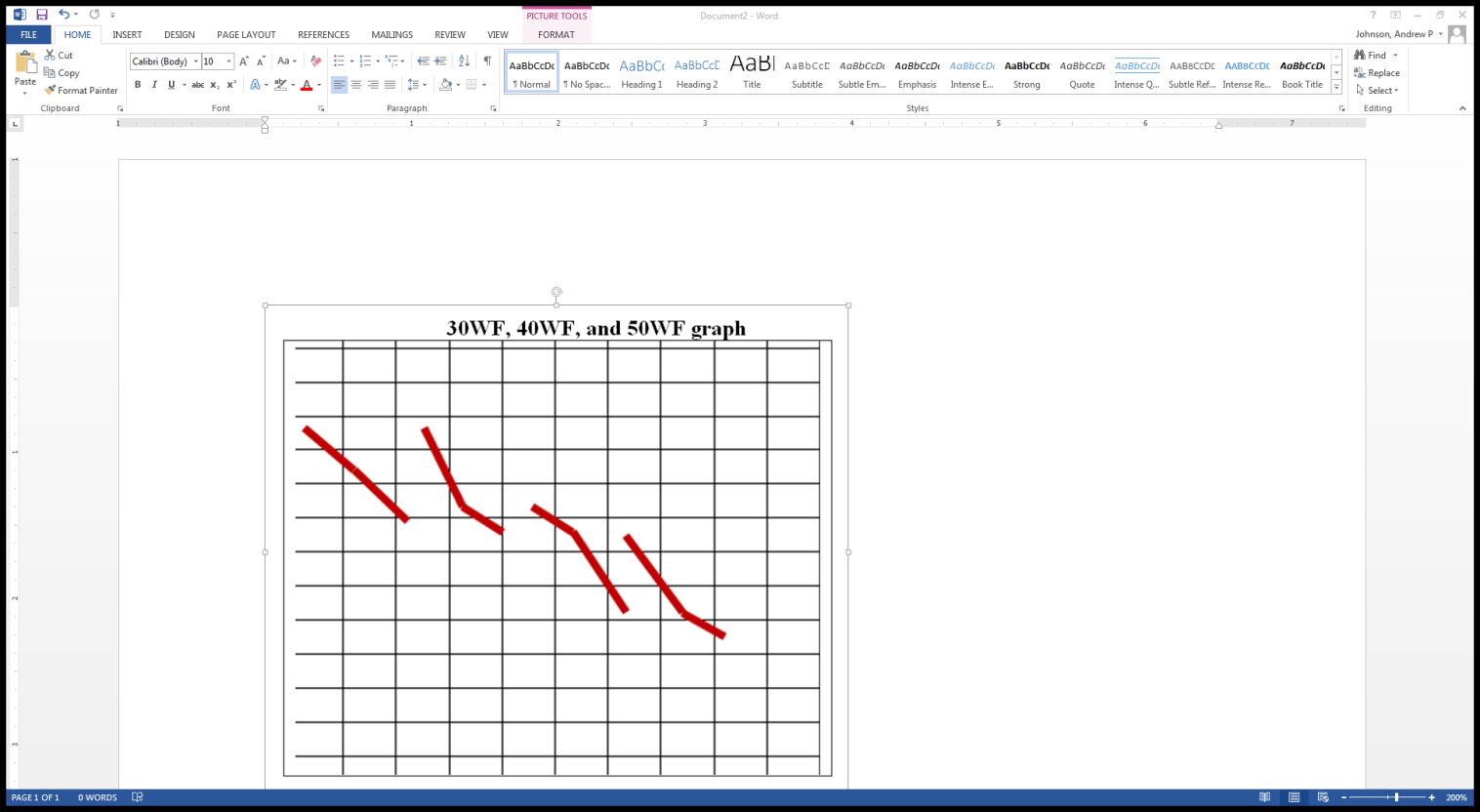 The next day: The next day, the student rereads the previous day’s story excerpt (either silently or out loud).  Then, move to the next story excerpt. Then use the repeated reading technique described in the previous slide.
Alex and Karen were sitting in their backyard on a hot summer day. All they wanted to do was go swimming, but the local public pool was under construction, and all of the adults were too busy to give them a ride to the beach. “I just want to sit in the cool water,” said Alex, imagining how nice it would feel.
The two sat quietly as they thought about how else they could cool off.  “Let’s blow up that kiddie pool that we have in the garage,” suggested Karen. “We can fill that with water, and it will help us cool off.”  The two ran to the garage and found the inflatable pool stuck in a box. They dragged it out to the lawn and looked at it.
“It needs to be blown up,” said Karen.  Alex sat down and started blowing air into the pool through the nozzle, but after a while he realized it wasn’t doing very much. He was exhausted and out of breath from all the blowing. The pool was too big for just one person to inflate, and at this rate it would take Alex all night.
He sat back, defeated. “Okay, so how are we going to get it inflated then?”  Karen thought it over. Alex went back to the garage and got a bicycle pump, but the ends didn’t match up. Then Alex came back with an old vacuum, but that sucked air instead of pumping it. Karen thought and thought, and eventually she realized something.
“Did we check the pool box and see if there is a pump at the bottom?” she asked.  They ran into the garage and tipped the box over. Out fell a pump. They laughed. “That was a very good idea,” said Alex, as they went back to the yard and connected the pump to the pool. “We were so excited to find the pool that we didn’t gather all of the pieces first.”
Finally the pool was blown up.  But as Karen and Alex looked at it they realized that it was slowly deflating. “There must be a hole somewhere,” said Karen. “We’ll have to find it.” They each took a side and examined the pool, but couldn’t find anything. “The hole may be too small to see,” said Alex. “How can we find it if it is too small to see?”
“Maybe we can feel it,” suggested Karen. She traced her finger along the pool, only to find that she couldn’t feel anything. “I know,” said Alex, “let’s listen and maybe we will hear the air escaping.” They both placed their ears next to the pool and listened. Sure enough, Karen heard a soft sound as air escaped through a hole.
“I found it!” she said. “That was a good idea.  The hole was too small to see, but we could hear it. Now we have to patch it.” Alex ran into the house and grabbed a bunch of different things to try and reserved. The Pool patch the pool. First he suggested glue, but that didn’t seem to make sense to Karen.
It would have to dry, and they wouldn’t be able to swim until it did.  Then he suggested a Band-Aid, but that wouldn’t stick around the hole. Last he pulled out a roll of gray, heavy-duty tape. “That should do it,” said Karen, cutting a piece and placing it over the hole. They refilled the pool with air, and this time it stayed full.
“Now we have to fill the pool,” said Alex. But how would they get the water into the pool? Karen suggested filling buckets up from the kitchen and carrying them outside. At first this seemed to work but they soon realized that it would take them forever to fill up the pool. Then Alex suggested filling it from the spout in the backyard.
“That makes a lot more sense,” said Karen. “Let’s drag it over to the spout.” They did, and Alex turned on the water. The pool was soon full. Alex and Karen went inside and put their bathing suits on. Then they ran back outside and sat in the pool.  It felt good. “Well, we can’t swim, but at least we found a way to stay cool,” said Alex. “And we worked together.”
END